What causes stress? How to cope with stress?
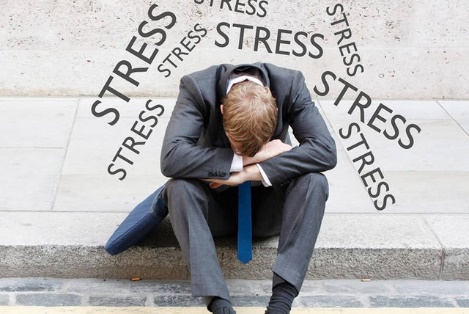 Everyone – adults, teens and even children – experiences stress at times
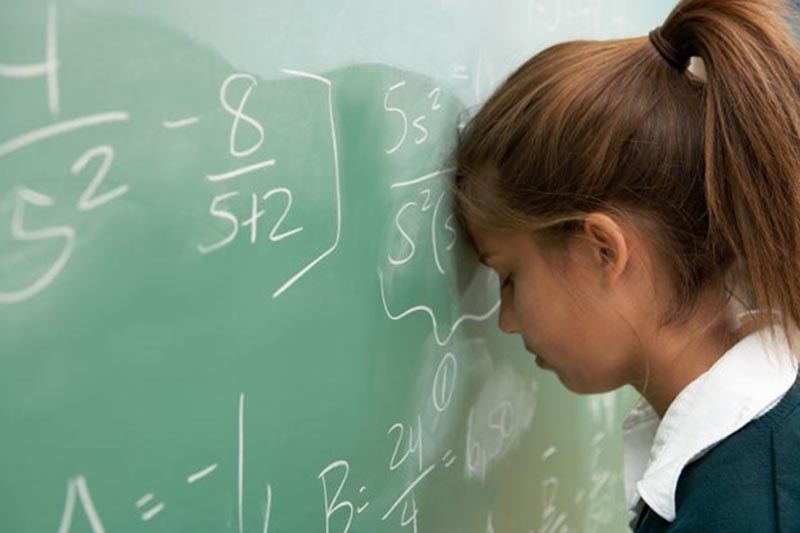 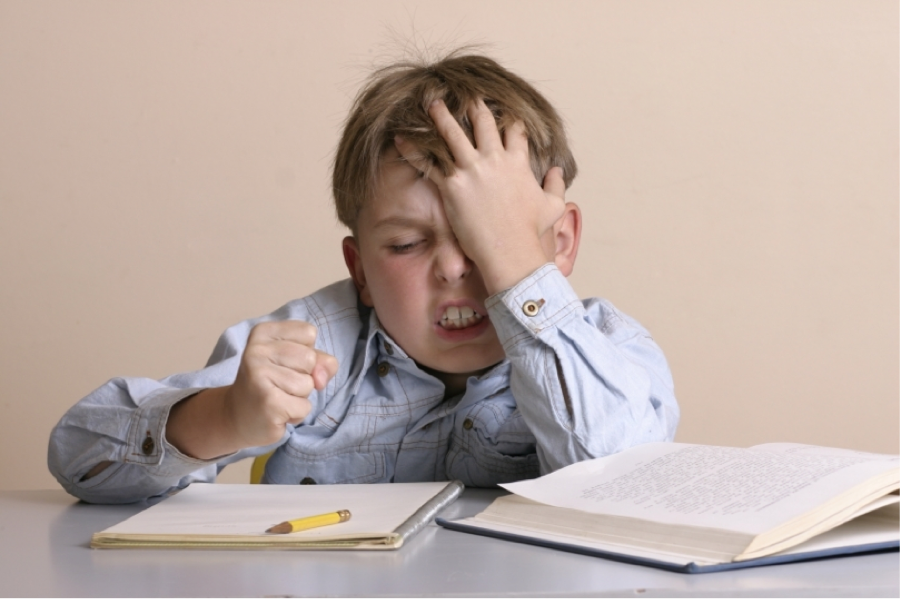 Not having enough time
Frequently you can be running around all day trying to balance all your tasks at work and at home, yet still not manage to tick everything off your list.
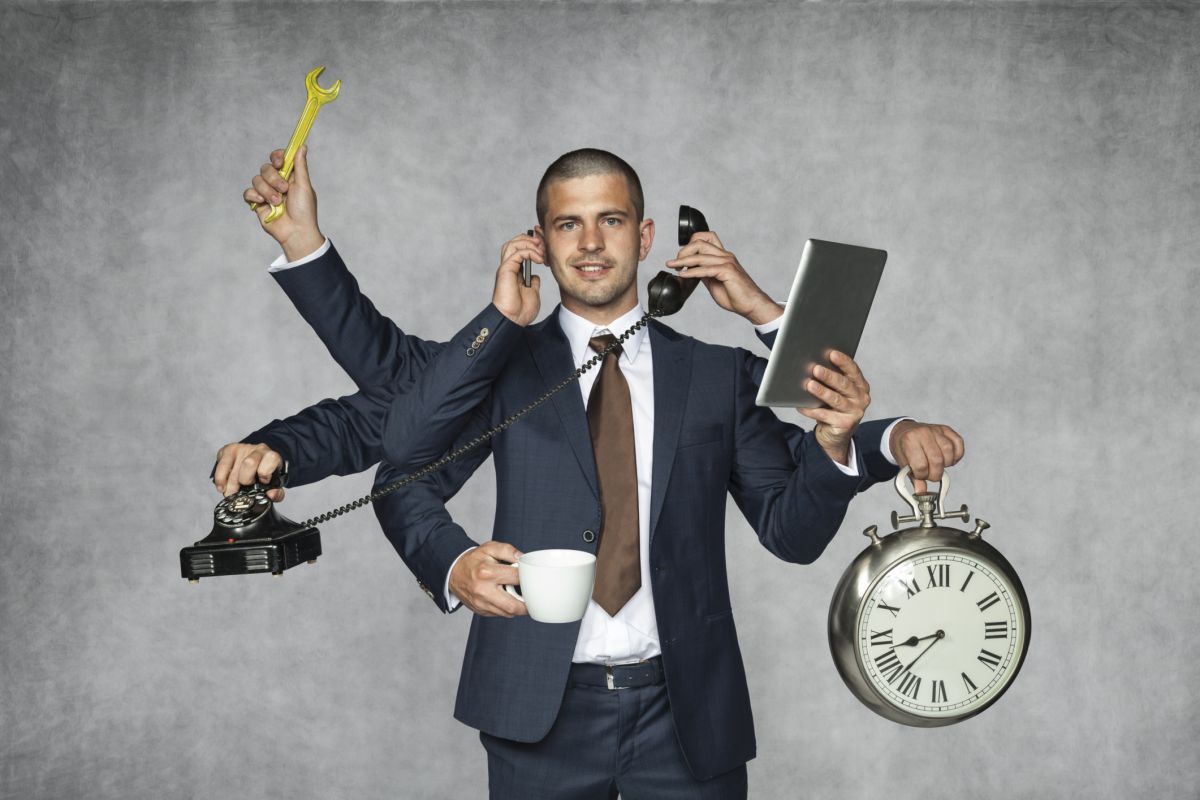 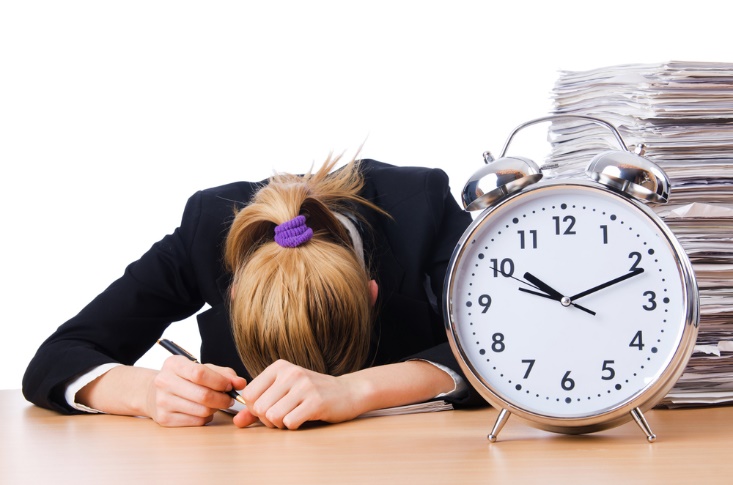 Unhealthy lifestyle
While some people might adopt an unhealthy lifestyle due to lack of time — for example by turning to fast food because they haven’t time to eat properly — others may have an unhealthy lifestyle because they are already stressed — for example by turning to smoking as coping mechanisms.
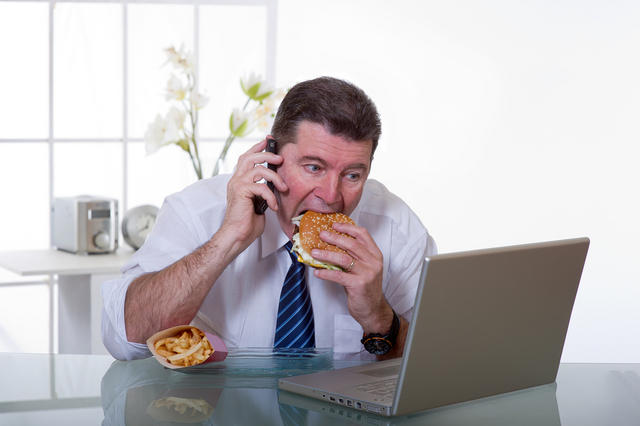 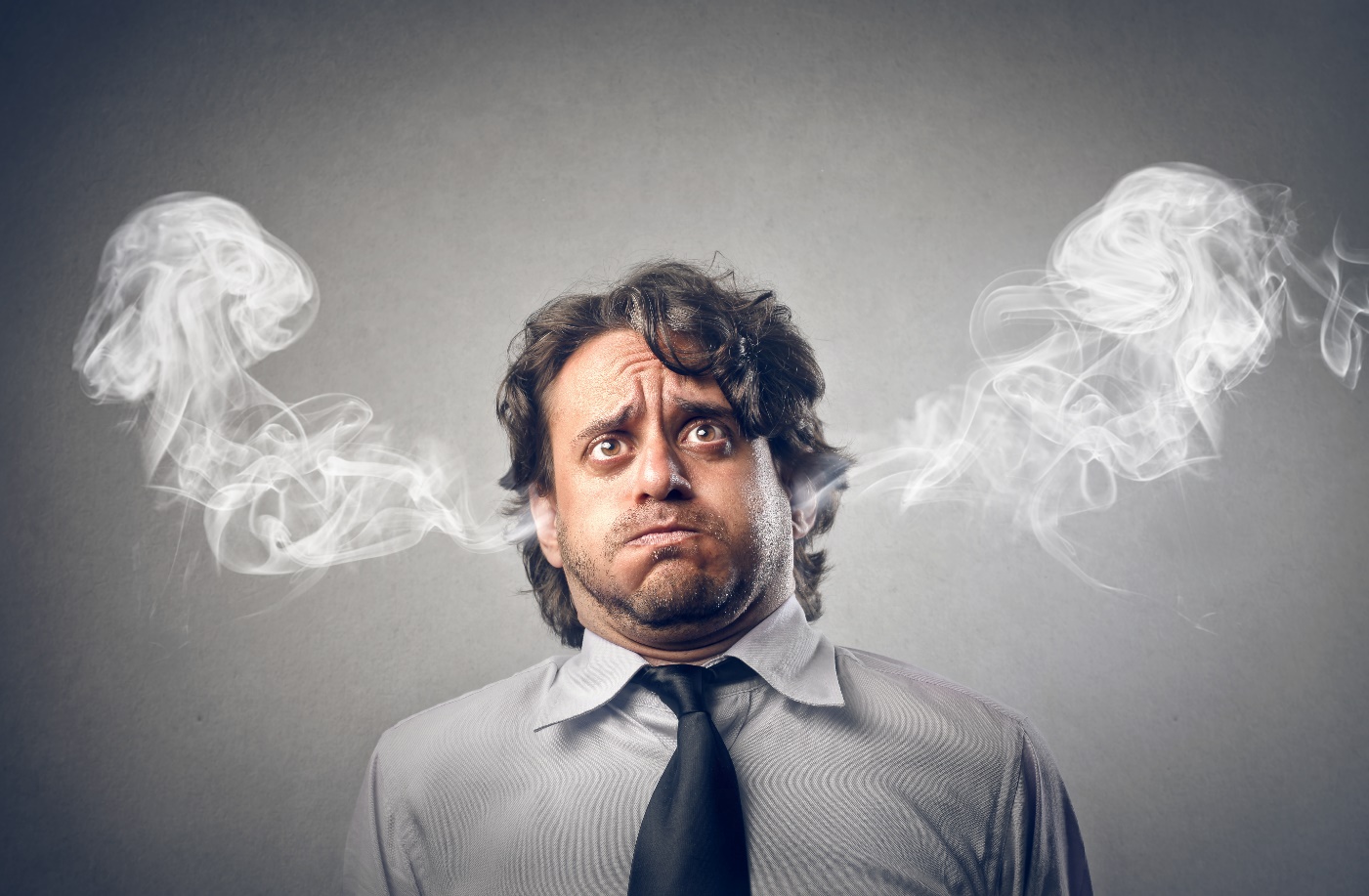 Taking on too much
You may have a tendency to take on too much both at work and in your home life, perhaps because you don’t want to let people down.
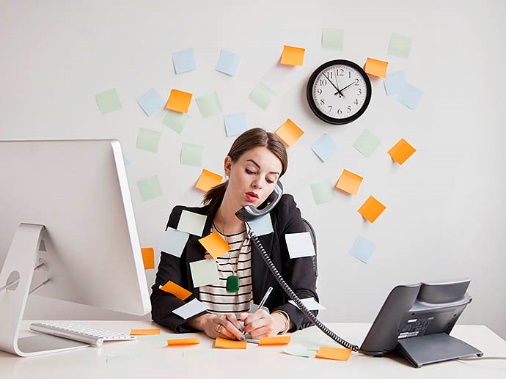 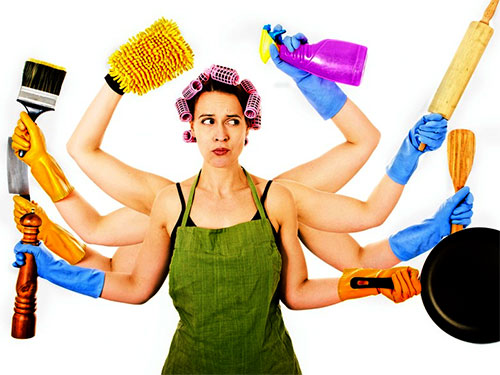 Conflicts in the workplace or at home
If relationships are strained at home or in the workplace, then it’s more than likely that you’ll be stressed about them.
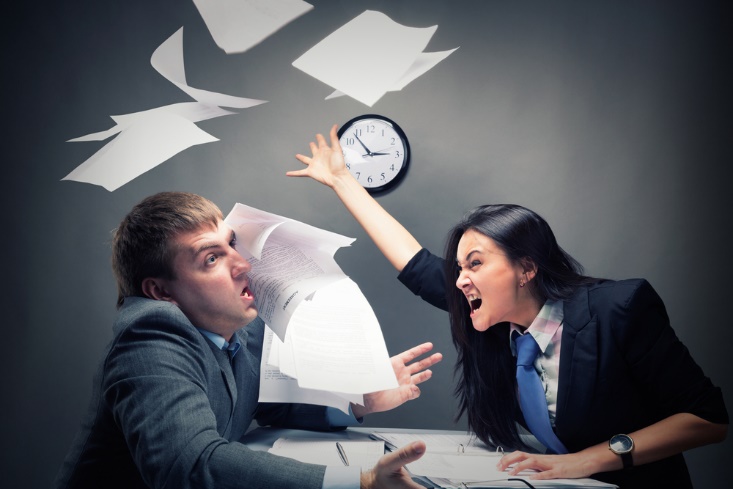 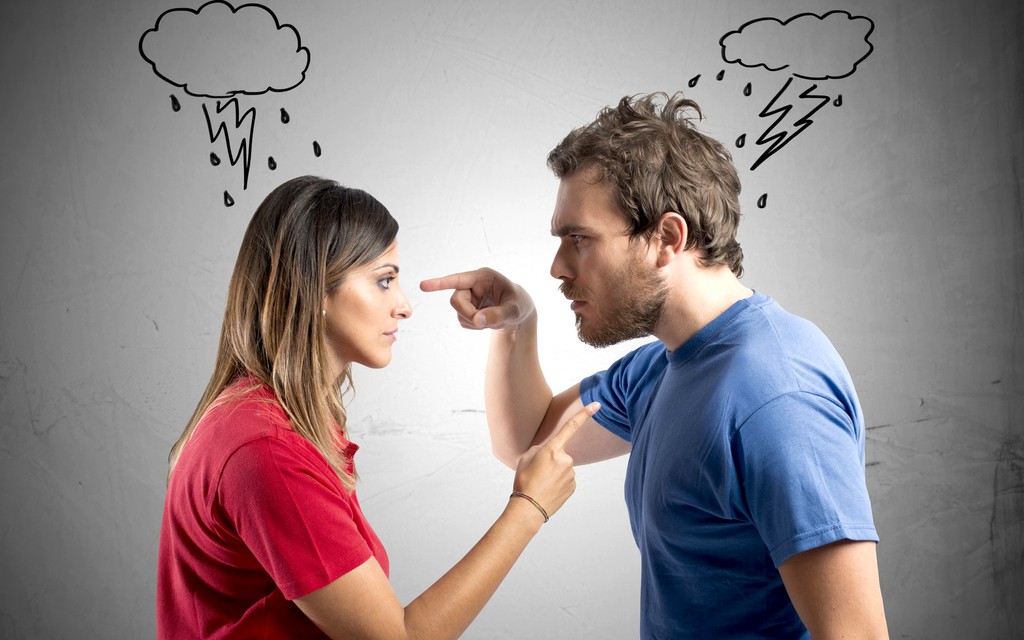 Inability to accept things as they are
If you try to change something that you really can’t change, then you’ll just be creating unnecessary stress that you can do without
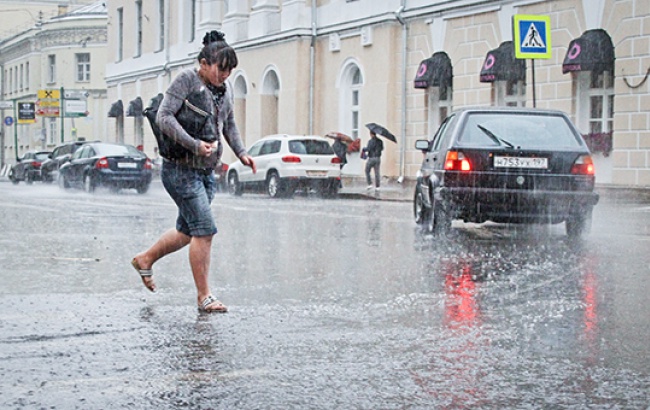 Failure to take time out and relax
Being constantly on the go means that you will be in a heightened state of tension all the time and your body will never have the chance to get rid of your stress.
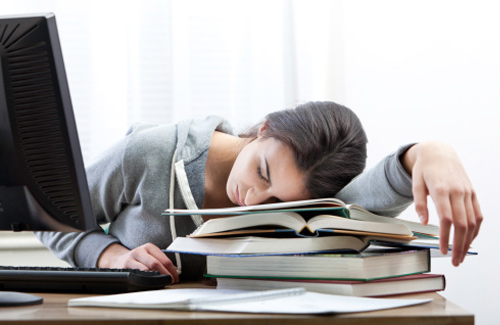 Major life changes
Significant changes in things that we have become accustomed to can be a real cause of stress.
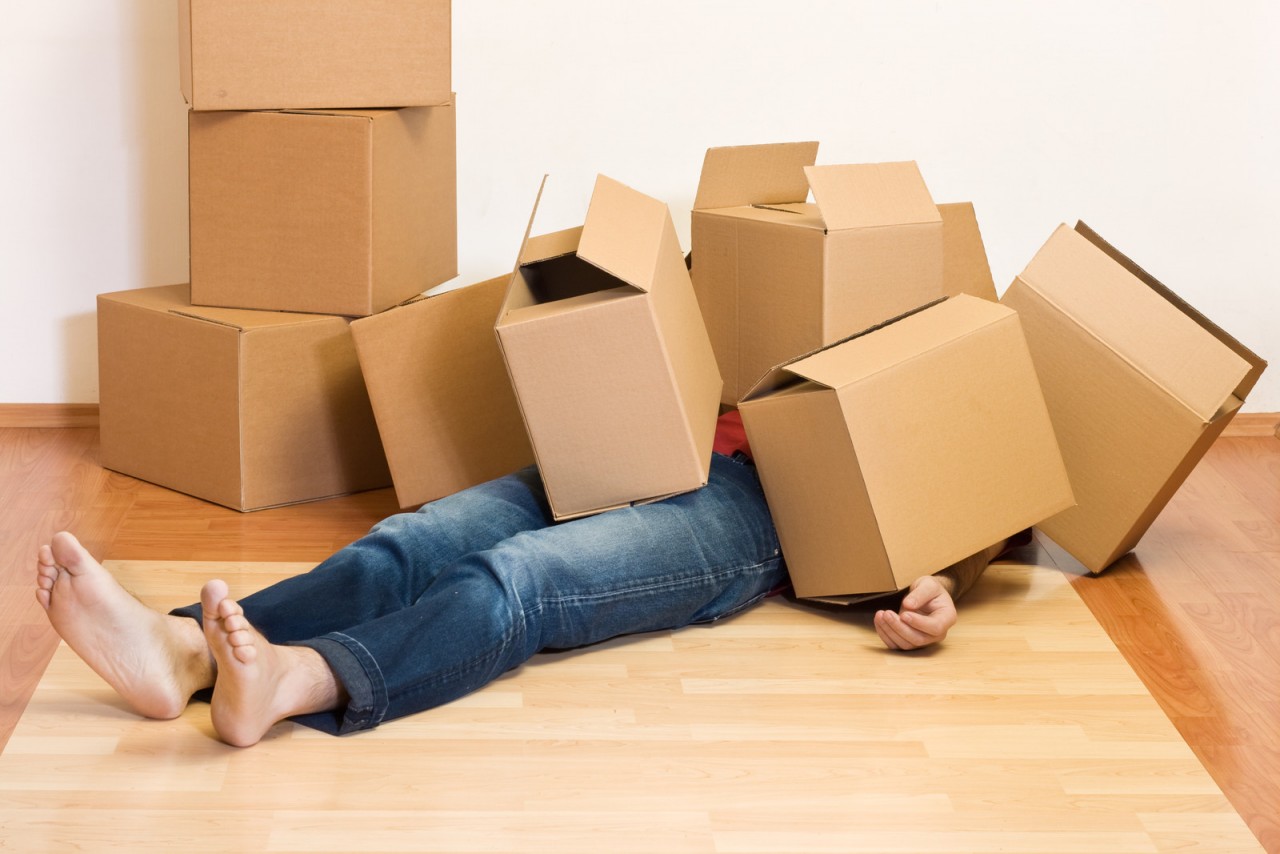 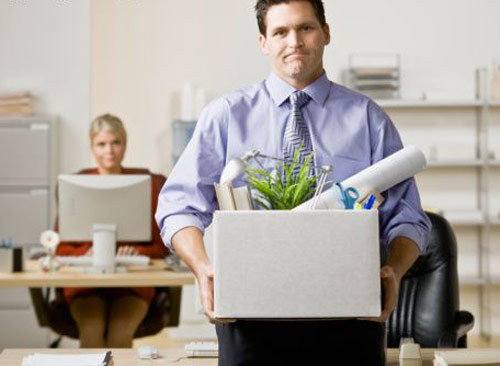 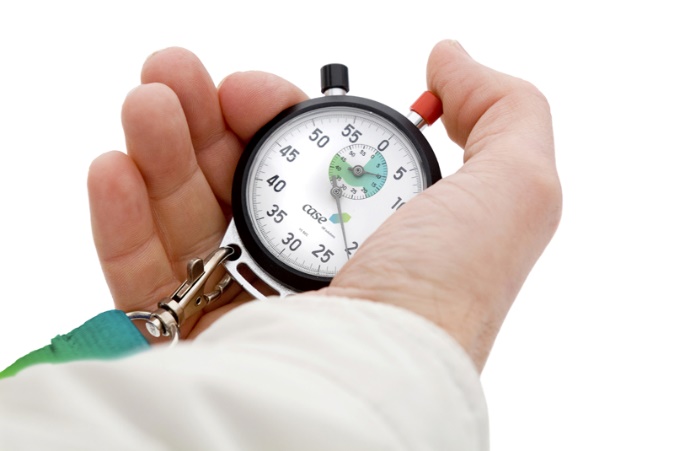 tips for coping with stress:
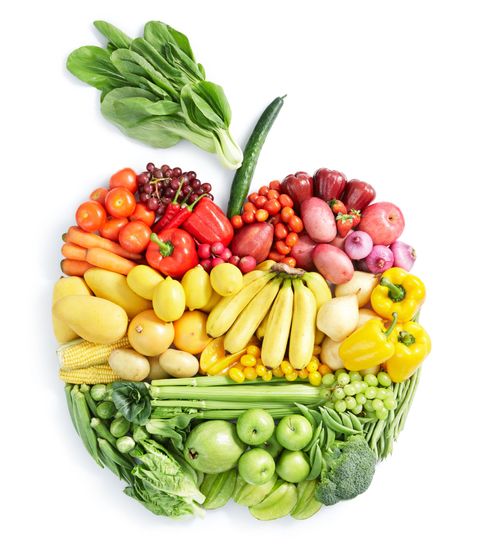 Learn to manage your time more effectively 
Make small changes towards a healthier lifestyle 
Know your limitations and don’t take on too much 
Avoid unnecessary conflicts 
Accept the things you can’t change 
Take time out
Harness the power of laughter 
Welcome change as a challenge
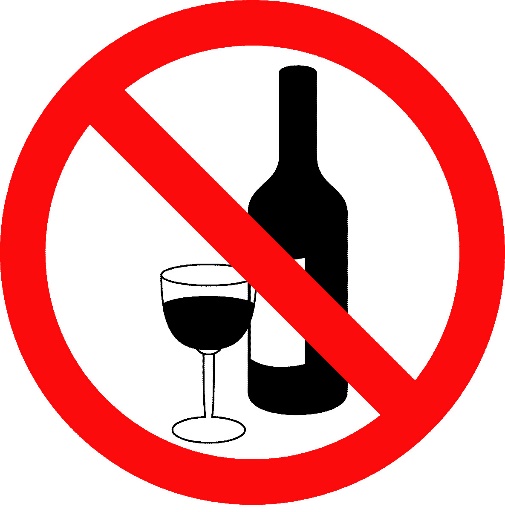 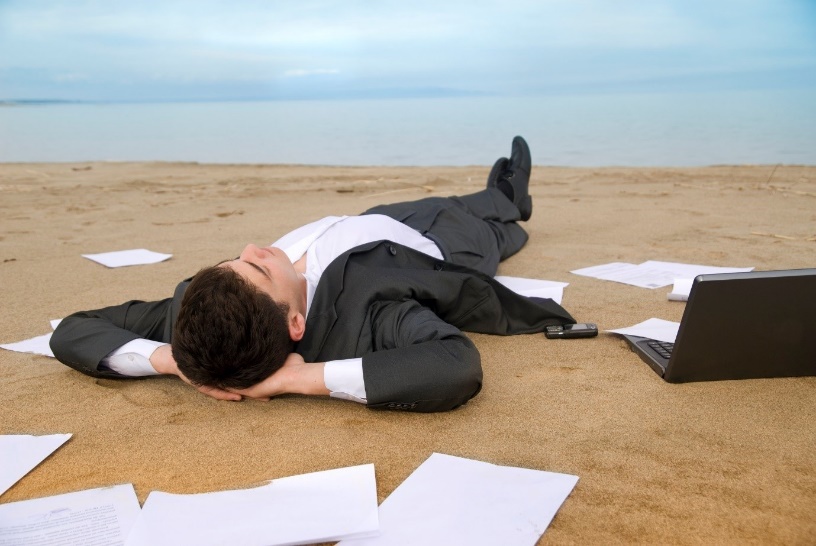 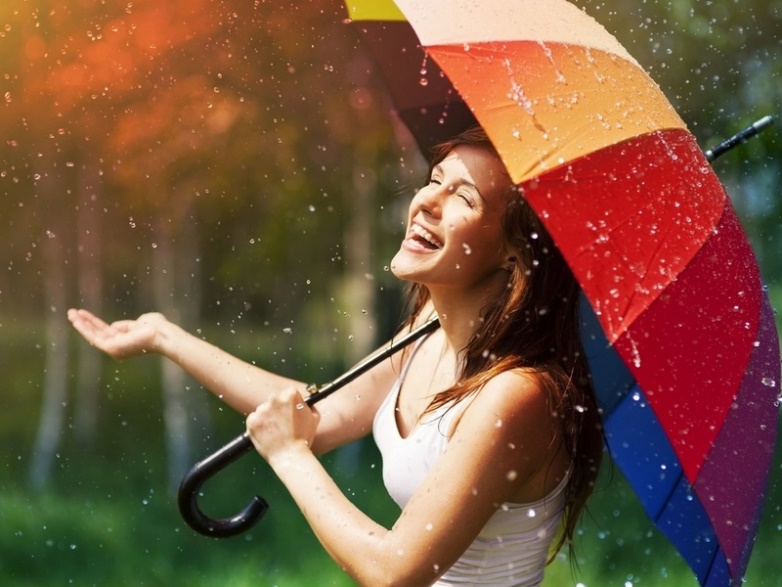 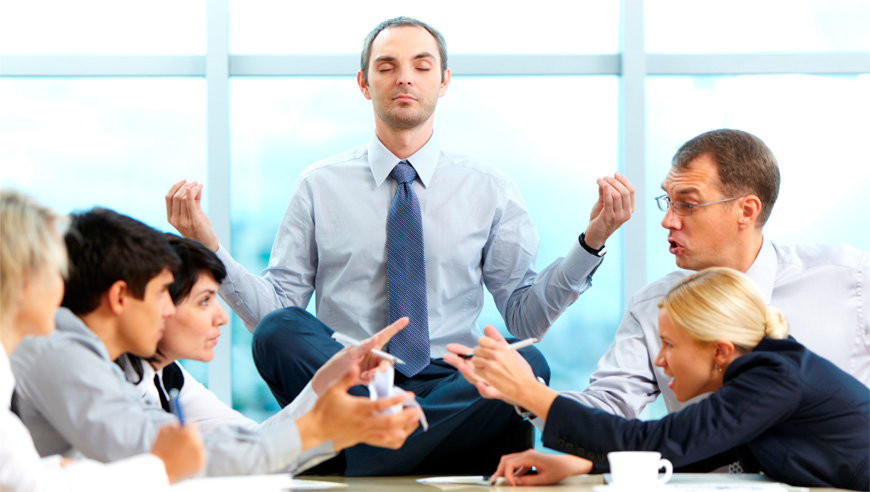 Thank you for the attention!
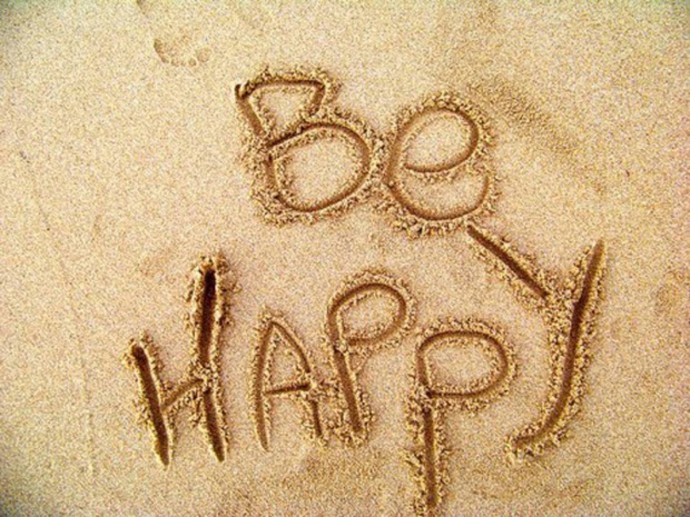